Чтобы помнили
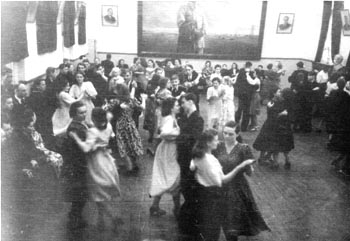 1941 год 21 июня
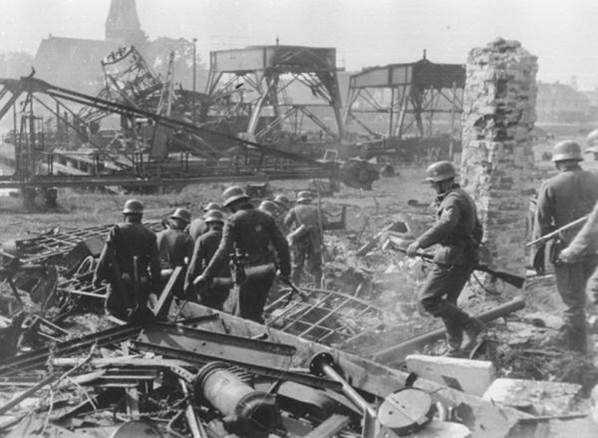 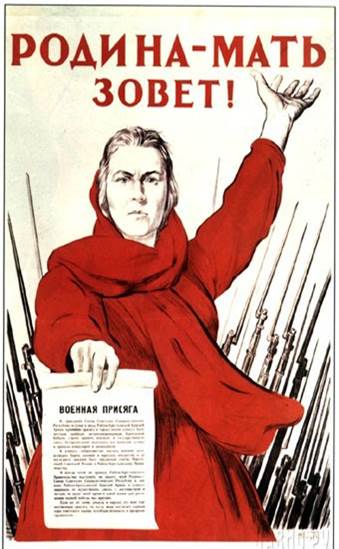 22 июня , 4 часа утра…
1941 год.
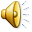 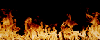 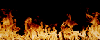 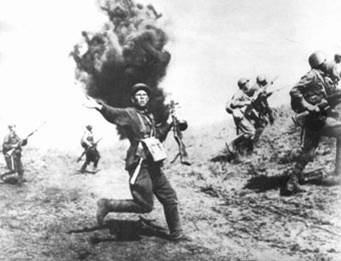 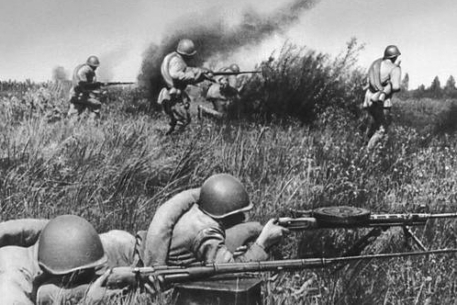 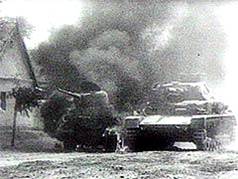 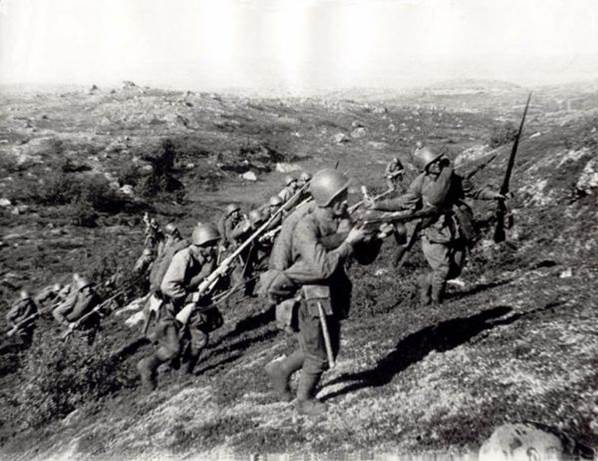 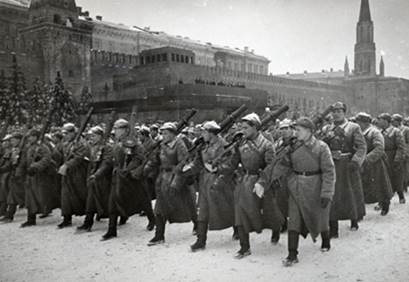 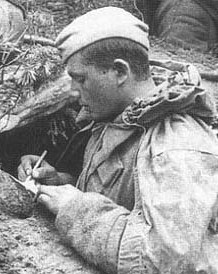 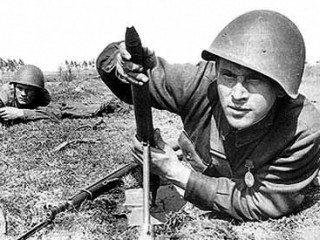 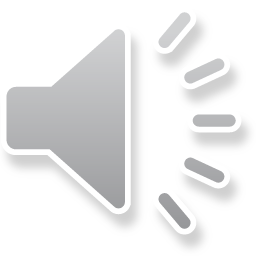 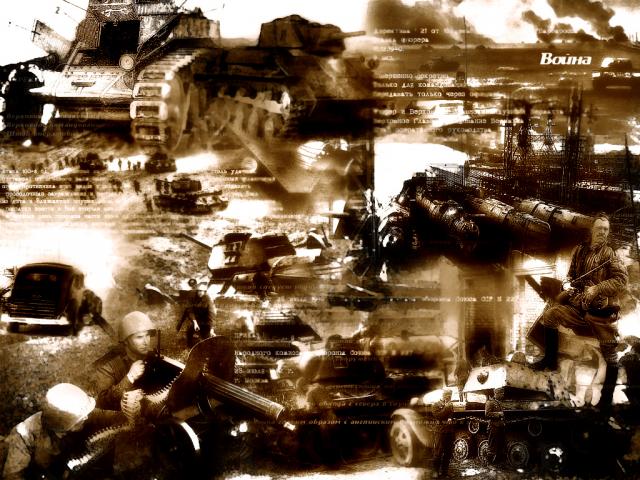 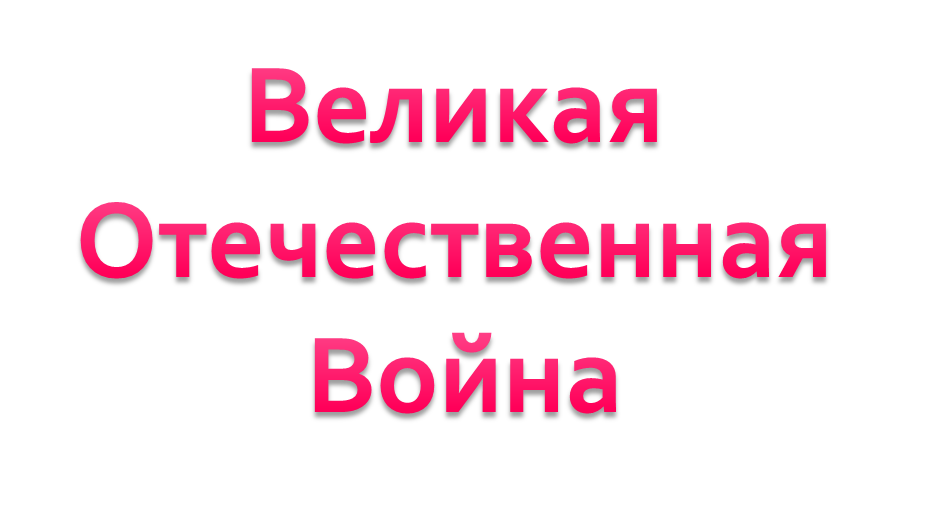 ПОМИРИЛИСЬ
ТОАНКОВЫЙ
КРАСНАЯ
МИРОВАЯ
ВОЙНА
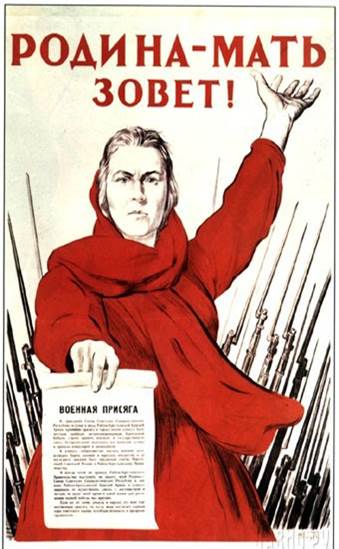 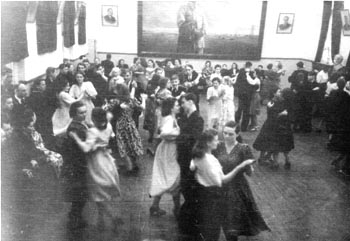 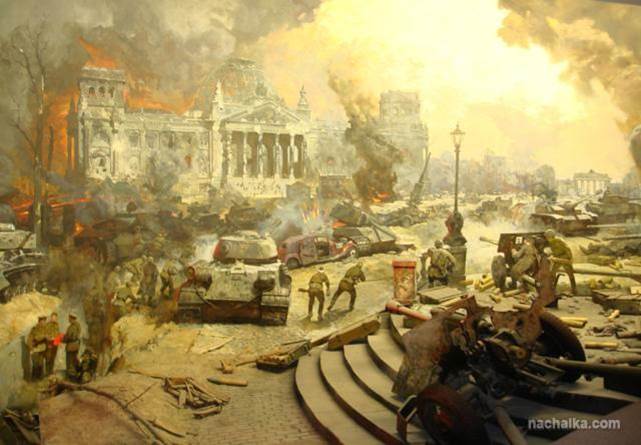 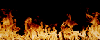 1418 ДНЕЙ
4 ГОДА
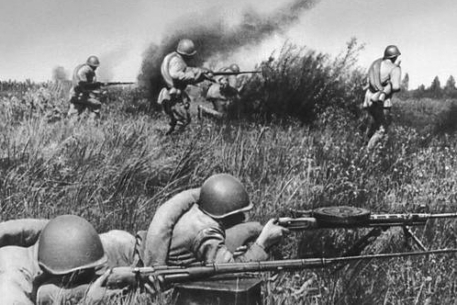 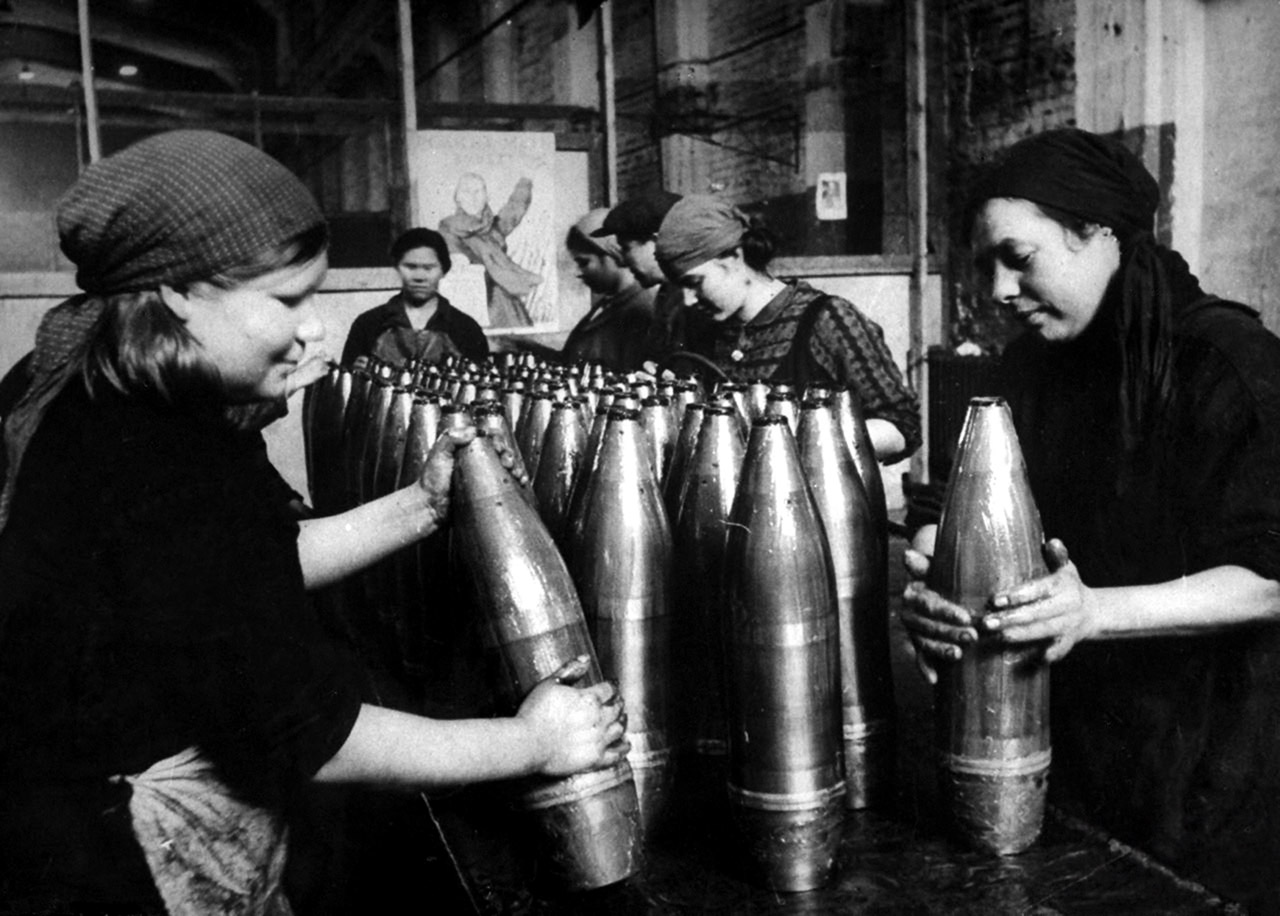 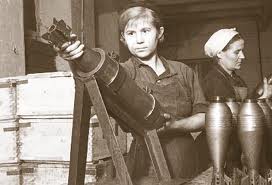 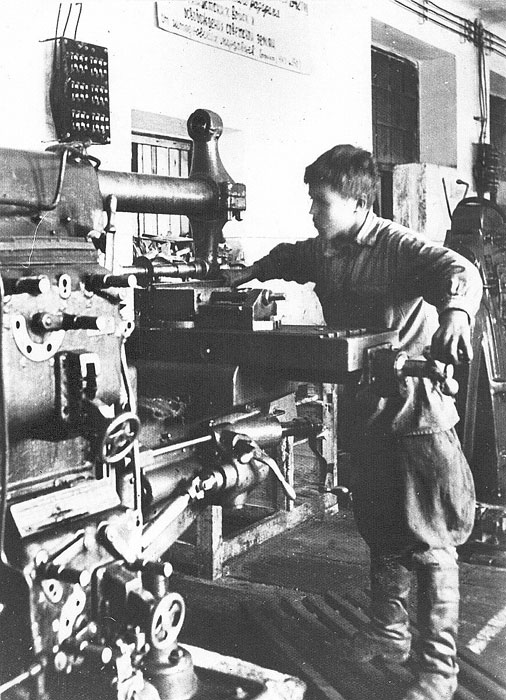 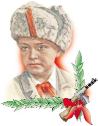 Лёня Голиков-герой СоветскогоСоюза
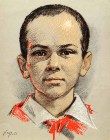 Юный герой –партизанМарат Казей
Зина Портнова-герой Советского Союза
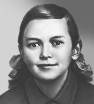 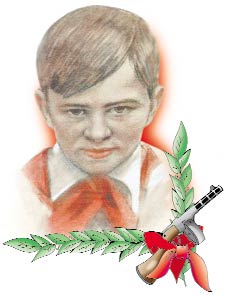 Валя Котик-герой СоветскогоСоюза
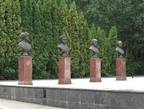 Памятник пионерам-героям
ЛЕНИНГРАД
900 ДНЕЙ
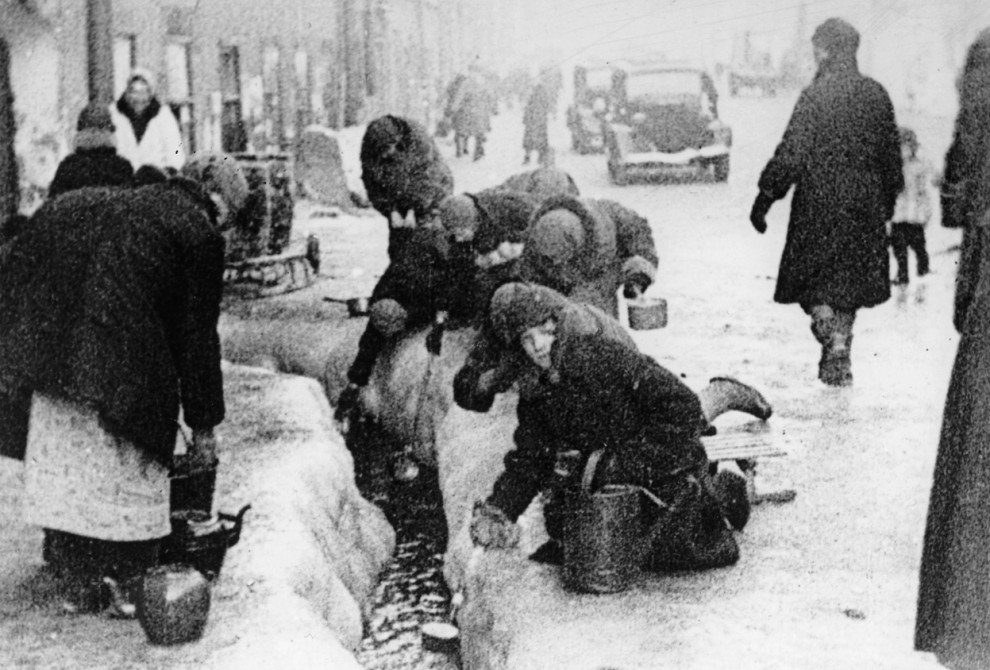 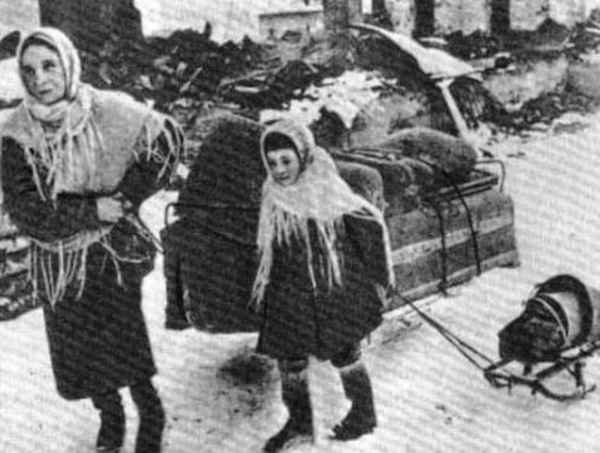 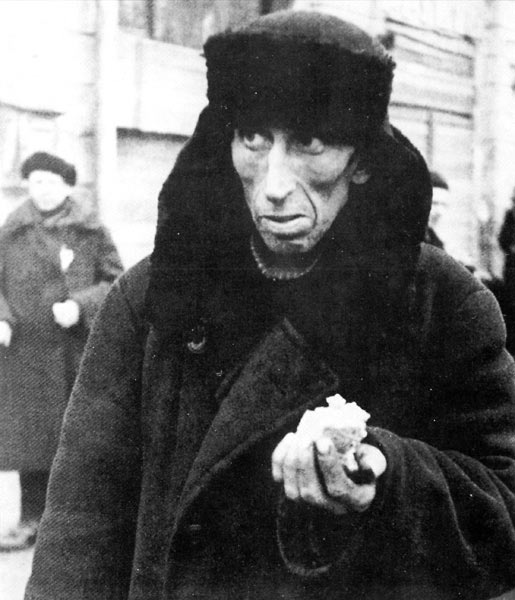 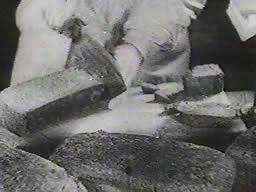 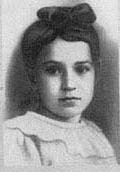 Таня Савичева
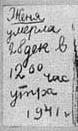 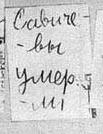 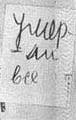 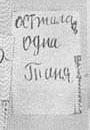 Памятник Тане Савичевой
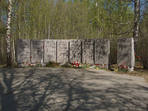 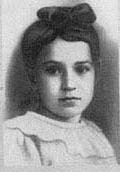 Таня Савичева
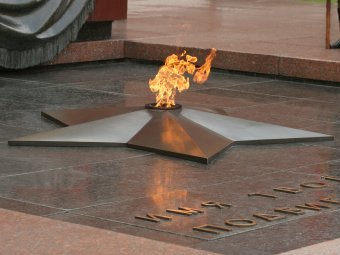 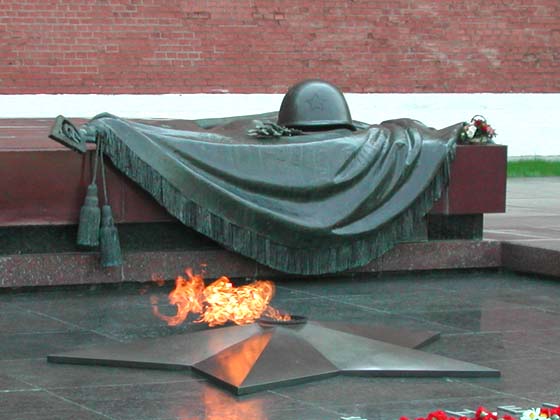 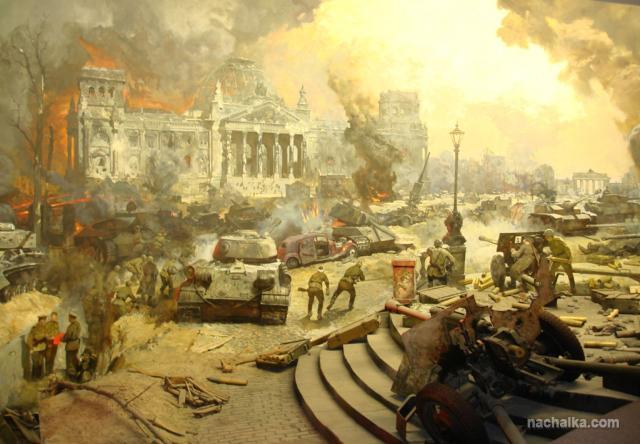 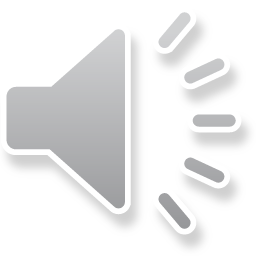 1 мая 1945 года на рейхстагом взметнулось Знамя Победы, а поздним вечером 8 мая в Карлхорсте фельдмаршал Кейтель подписал акт о безоговорочной капитуляции Германии.
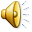 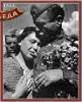 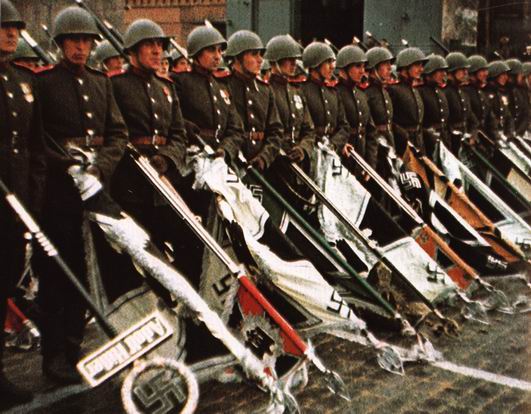 В Москве 24 июня 1945
состоялся Парад Победы
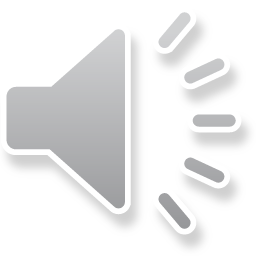 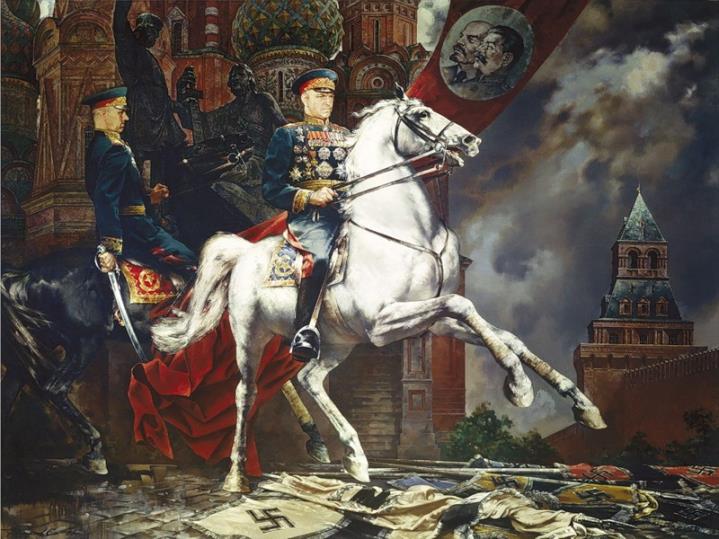 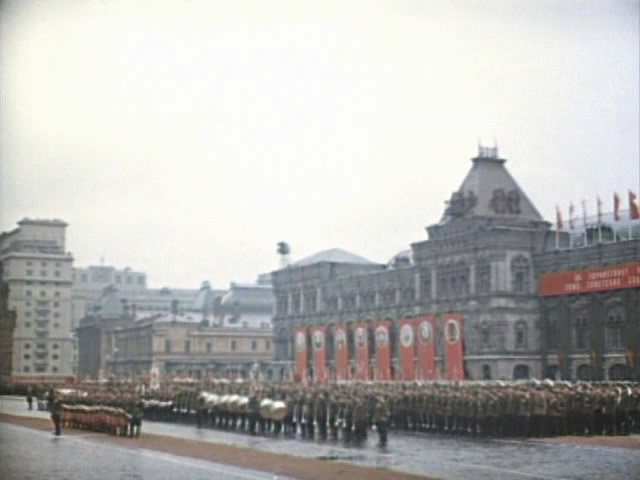 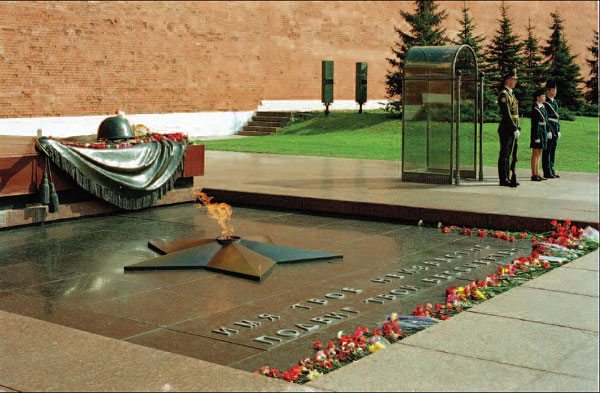 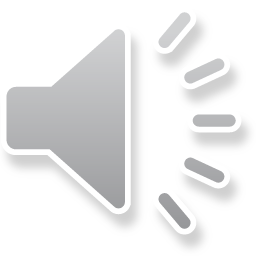 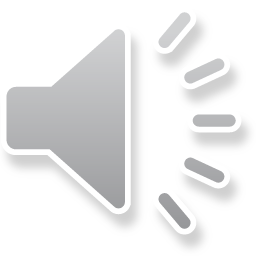 Вечная память героям, погибшим 
в Великой Отечественной войне !